Welcome to my class
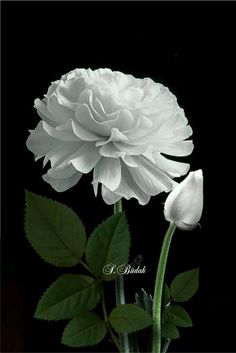 Teacher’s Introduction
PARVIN AKTER
Lecturer, English
Rampur Ideal
 Alim Madrasah,
 Sadar, Chandpur.

Mobile : 01718295712
E-mail: parvinakter1335@gmail.com
Class    :   Eight
Sub      :  English 2nd paper
Title     :  Preposition 
Time    :   45 minutes
Lesson Introduction
Look at the pictures
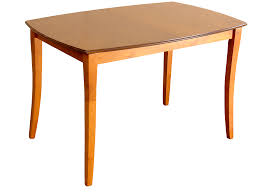 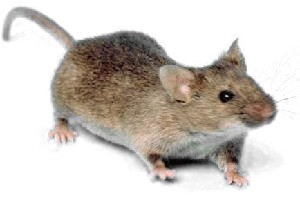 The rat is   on the  table.
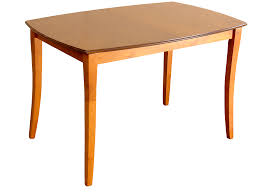 The rat is under  the table.
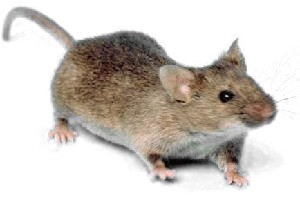 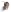 Look at the pictures
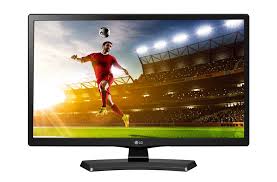 There  is a TV in the picture.
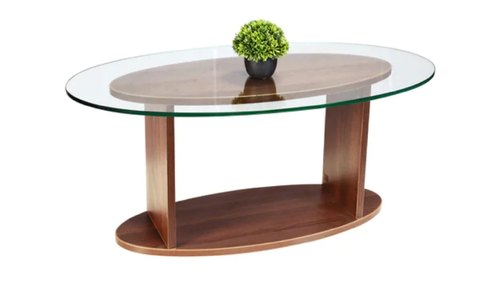 The plant is on  the table.
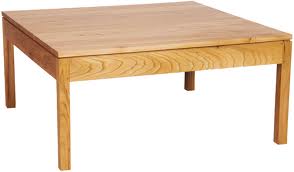 The football is  under the table.
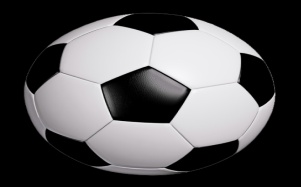 Can you guess what is our today’s lesson....
Today’s   Lesson
Preposition (Part-1)
LEARNING  OUTCOMES
*After the lesson the learners  will be able to..

say definition of preposition.
say kinds of preposition.
use of preposition.
Fill in the gaps with preposition.
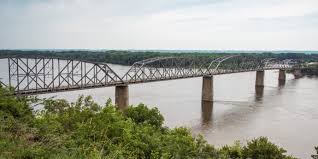 The bridge is over  the river.
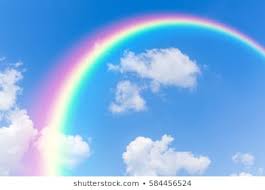 The sky is above our head.
Definition of preposition
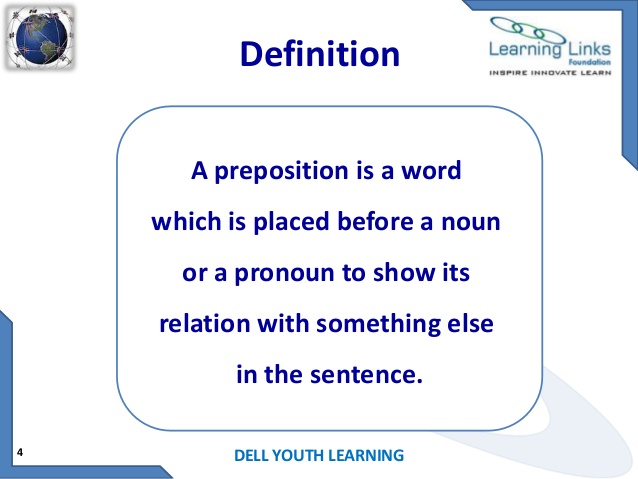 Kinds of preposition
Simple preposition
Double preposition
Compound preposition
Phrase preposition
Participle  preposition
Disguised   preposition
Detached  preposition
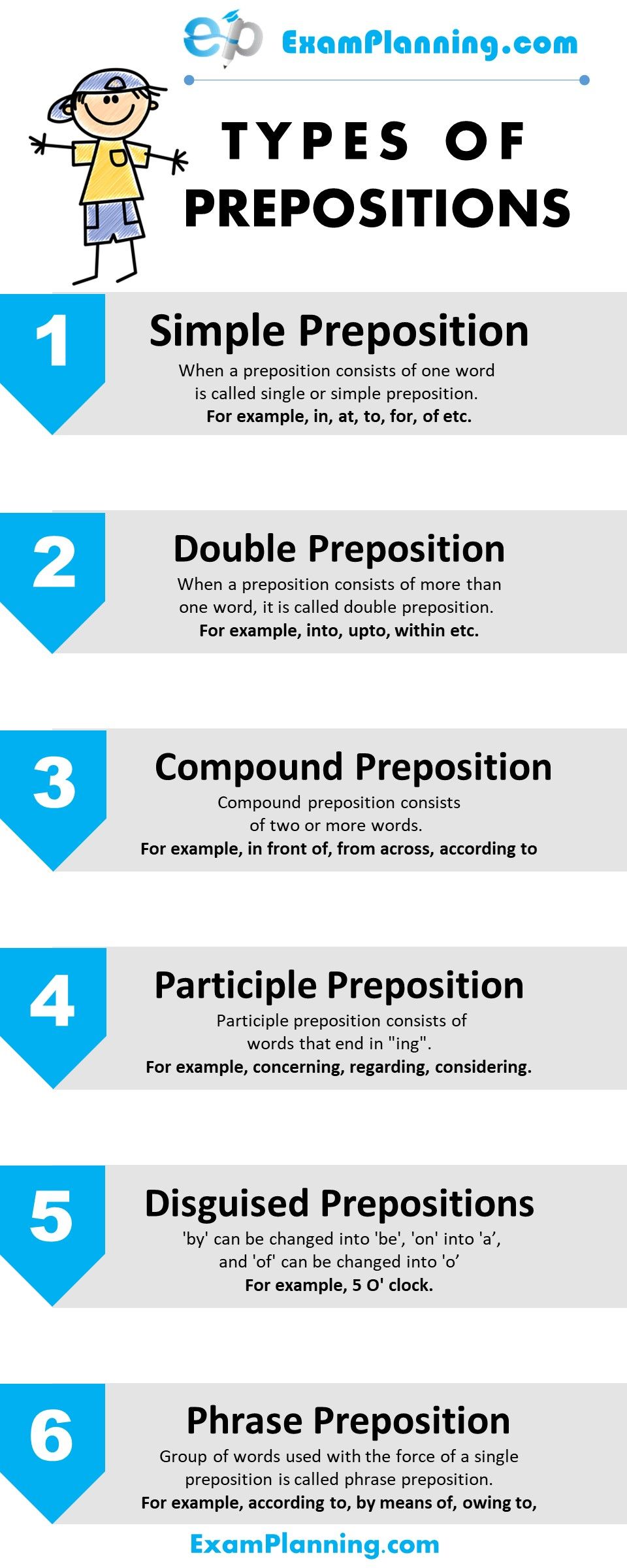 Individual Work
What is Preposition?
Examples  of  prepositions
Simple
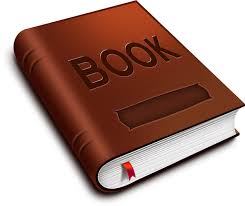 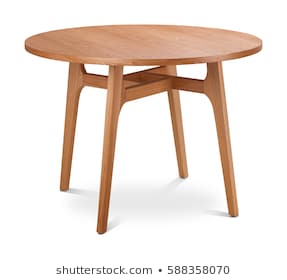 The book is on the table.
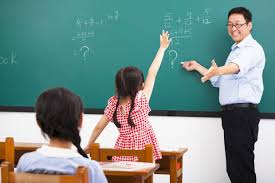 The teacher came into  the class.
Double
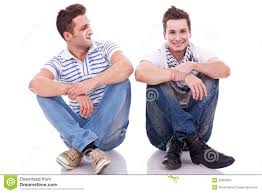 Compound
The man sat beside his friend.
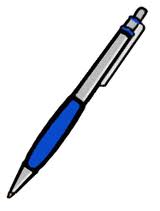 Phrase
Please give  me a pen     instead of  a pencil.
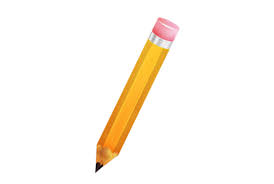 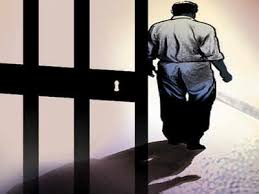 participle
Considering his age, he was release from jail.
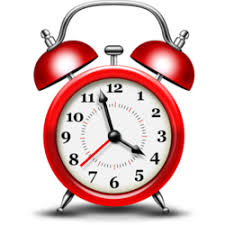 Disguised
It is  4  O, clock
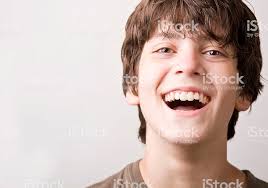 Why are you laughing for?
Detached
*Fill in the gaps with suitable prepositions..
                 
My Dear Azad, 
I am happy to learn that you have done very well (a) ____ the last exam. Today I wish (b) ____ add charm and beauty (c) ____ your brilliant success. I had a long-cherished desire to organize a picnic (d) ____ a suitable place rich (e) ____ natural beauty.  Sagardari is our selected place (f) ____ the picnic. We will start (g) ____ January 12 at 10 am. Our picnic party will be a meaning (h) ____ the company (i) our reverend and amiable teacher,  Mr Akram Hossain. Don’t fail to turn (j)____ in time.
Yours ever
Heron
.
Pair work
Match the Answers
a) in; b) to; c)to; d)at; e)in; f)for; g) on; h)by; i) of; j) up
Group work
Find out the preposition from the sentences
I was there in Autumn. I wanted quiet isolation, to do some troublesome writing. I wanted mountain air to blow out Malaria from too long time in the sub-tropics. I was homesick, too, for the flaming of maples.
Evaluation
Make ten  sentences with following  preposition.
With, out , of, inside, over, up, by, in, on , in front of.
How many kinds of preposition are there ? 
Write their names with at least one examples.
Home work
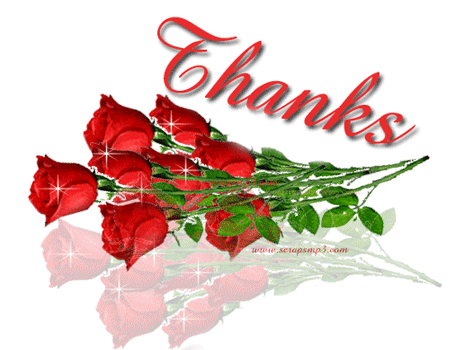